生きものに　やさしく
い
[Speaker Notes: 生き物に優しく。


※　「Ｄ　主として生命や自然、崇高なものとの関りに関すること」
　　内容項目「生命の尊さ」]
か
おも　　だ
い
い
どのような　生きものを
そだてた　ことが　ありますか。

　生きものを　そだてた
ときの　ことを　思い出して、
書きましょう。
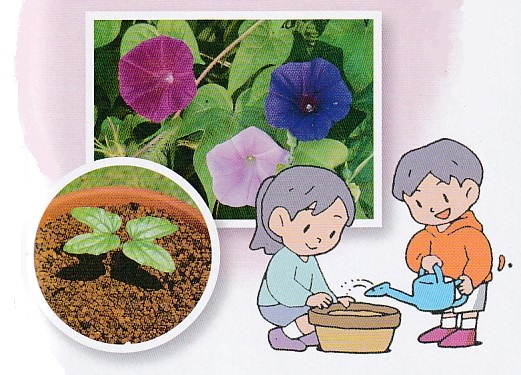 [Speaker Notes: あなたは今までに、どのような生き物を育てたことがありますか。

　生き物を育てたときのことを思い出して、記入用紙に書きましょう。]
生きものには　いのちが
あります。
　世話を　して　大事に
そだてましょう。
い
せわ　　　　　　　　　　　　　　　だいじ
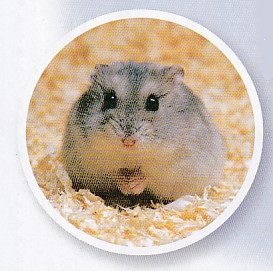 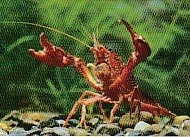 [Speaker Notes: 生き物には、命があります。

　世話をして、大事に育てましょう。]
虫が　大すき
ーアンリ・ファーブルー

　ファーブルは、小さい　ころから、
虫や　自ぜんが　大すきでした。
　草むらで　何かが　鳴いて
いるような　声を　聞くと、
「いったい、
何が　鳴いて
いるのだろう。」
と、いつまでも
さがして
いました。
なに　　　　　　な
こえ　　　　　　き
くさ　　　　　　　　　　　　なに　　　　　　　　　　な
むし　　　　　　し　　　　　　　　　　　 だい
ちい
むし　　　　　　だい
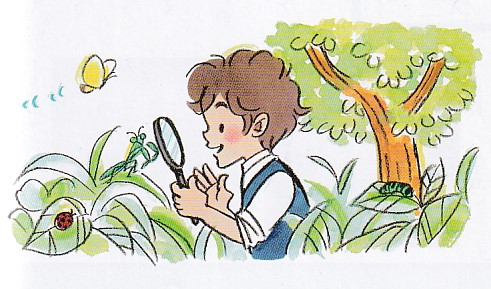 [Speaker Notes: ではここで、生き物についてのお話を読みます。


　「虫が大好き」　ーアンリ・ファーブルー

　ファーブルは、小さい頃から、虫や自然が大好きでした。

　草むらで何かが鳴いているような声を聞くと、「いったい、何が鳴いているのだろう。」と、いつまでも探していました。]
そして、見つけた　ものが
虫だと　分かると、声を　上げて
よろこびました。
　また、虫に　ついて、ふしぎに
思った　ことが　あると、
いつまでも　見つづけて
いました。
　アリを　見つけると、
「何で、いつも　いそがしそうに
して　いるのだろう。」
「どうして、大きな　食べものを
もって　歩く
ことが
できるのだろう。」
ある
おお　　　　　　　　　た
なん
み
み
おも
むし
むし　　　　　　　　　わ　　　　　　　　　　　　こえ　　　　　　あ
み
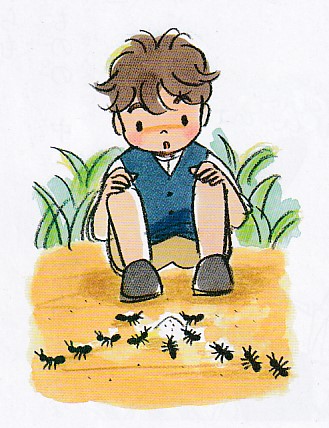 [Speaker Notes: そして、見付けたものが虫だと分かると、声を上げて喜びました。

　また、虫について、不思議に思ったことがあると、いつまでも見続けていました。

　アリを見付けると、「何で、いつも忙しそうにしているのだろう。」、「どうして、大きな食べ物を持って歩くことができるのだろう。」]
「どう　やって、自分の　家を
おぼえて　いるのだろう。」
などと、思いました。
　ファーブルは、大人になってからも、
「虫と　いう、もっとも　小さな
ものの　中に、もっとも　大きな
おどろきが　かくされている。」
と　言って、たくさんの　虫に
ついて　しらべました。
　ファーブルは、かんさつを　する　ために、たくさんの　虫を　つかまえました。
むし
い　　　　　　　　　　　　　　　　　　　　　　　　　　　　　むし
なか　　　　　　　　　　　　　　　　　　　おお
むし　　　　　　　　　　　　　　　　　　　　　　　　　　　　ちい
おとな
おも
じぶん　　　　　　いえ
[Speaker Notes: 「どうやって、自分の家をおぼえているのだろう。」などと、思いました。

　ファーブルは、大人になってからも、「虫という、最も小さなものの中に、最も大きな驚きが隠されている。」と言って、たくさんの　虫について調べました。

　ファーブルは、観察をするために、たくさんの虫をつかまえました。]
かんさつが　おわると、
「さようなら。よく　わたしに、
いろいろな　ことを　教えて
くれたね。さあ、どこへでも
すきな　ところへ　お帰り。」
と　話しかけて、虫を　にがして
あげた　ことも　ありました。
はな　　　　　　　　　　　　　　 むし
かえ
おし
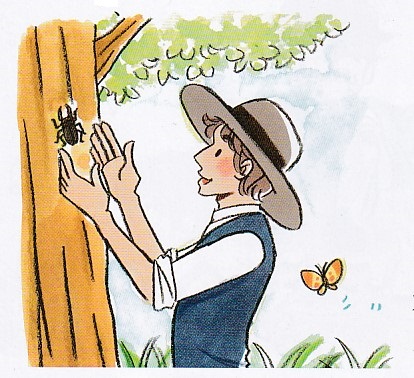 [Speaker Notes: 観察が終わると、「さようなら。よく私に、いろいろなことを教えてくれたね。さあ、どこへでも好きな所へお帰り。」と話し掛けて、虫を逃がしてあげたこともありました。]
ファーブルが、こう　して
かんさつした　ことを
まとめた、『昆虫記』と　いう
本は、せかい中の、多くの　人に
読まれています。





　ジャン＝アンリ・ファーブル
　　　フランスの　生物学者
　　　虫のかんさつや　けんきゅうを
　　　して、『昆虫記』と　いう　本に
　　　まとめた　人です。
ひと
こんちゅうき　　　　　　　　　　　　　　　　　　ほん
むし
せいぶつがくしゃ
よ
ほん　　　　　　　　　　　　　 じゅう　　　　おお　　　　　　　　ひと
こんちゅうき
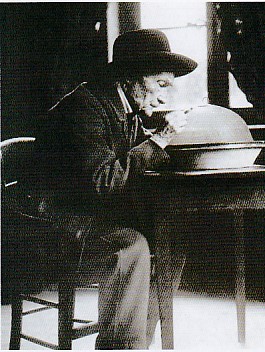 [Speaker Notes: ファーブルが、こうして観察したことをまとめた『昆虫記』という本は、世界中の多くの人に読まれています。

　ジャン＝アンリ・ファーブルは、フランスの生物学者で、虫の観察や研究をして、『昆虫記』という本にまとめた人です。]
【子どものころのファーブルの気もち】
　ファーブルは、どんなことを考えて、虫を見ていたでしょう。
こ　　　　　　　　　　　　　　　　　　　　き
かんが　　　　むし
み
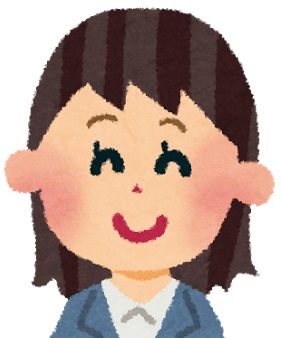 おとな　　　　　　　　　　　　　　　　 き
【大人になったファーブルの気もち】
　ファーブルは、どんなことを思いながら、 虫を逃がしたと思いますか。
おも
むし　 に　　　　　　 おも
参考「わたしたちの道徳　小学校１・２年」文部科学省
[Speaker Notes: ファーブルの生き物についての話を聞いてもらいました。

　では、子供の頃のファーブルの気持ちと大人になってからのファーブルの気持ちを考えてみましょう。

　まず、子供の頃のファーブルは、どんなことを考えて虫を見ていたと思いますか。

＜少し待つ。＞

　例えば、「不思議だなぁ。」、「すごいなぁ。」、「おもしろいなぁ。」、「ずっと見ていても飽きないなぁ。」などが考えられます。

　では、大人になったファーブルが、虫を自然に戻したときの気持ちを考えてみましょう。

　ファーブルは、どんなことを思いながら、虫を逃がしたと思いますか。

＜少し待つ。＞

　例えば、「観察をさせてくれてありがとう。」、「おかげで勉強になったよ。」だったり、「これからも元気に過ごしてね。」、「どんどん大きくなってね。」、「好きな場所へ帰ってね。」、「おうちへお帰り。」などが考えられます。

　このようなファーブルの気持ちは、虫に対する、どのような気持ちの表れなのでしょうか。]
これから身の回りの生きものと仲良くしていくには、どんなことが大事でしょうか。
　記入用紙に書きましょう。
み　　 まわ　　　　い
なかよ
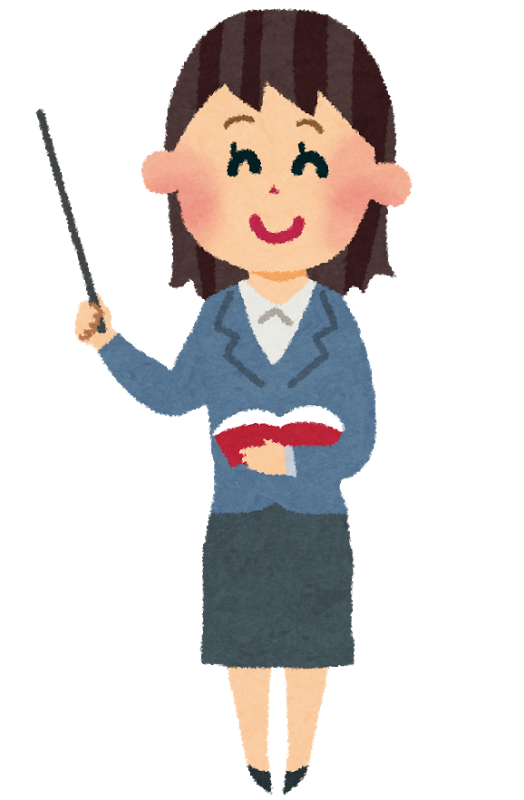 だいじ
きにゅうようし　　 か
参考「わたしたちの道徳　小学校１・２年」文部科学省
[Speaker Notes: では、これから身の回りの生き物と仲良くしていくには、どんなことが大事でしょうか。

　記入用紙に書きましょう。]